JournéesScientifiques
Edition 2024 – mardi 11 juin
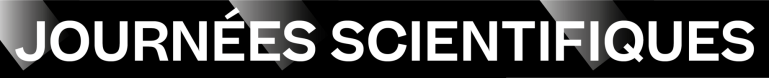 Titre / exemple de texte
Sous-titre
Texte
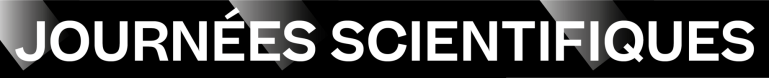 Titre / exemple de liste à puce
Texte à puce
Texte à puce
Etc.
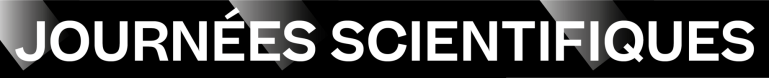 Titre / ex. de tableau
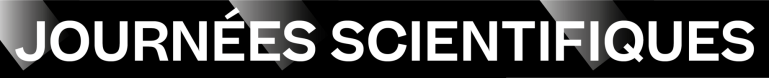 MERCI
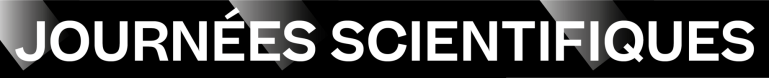